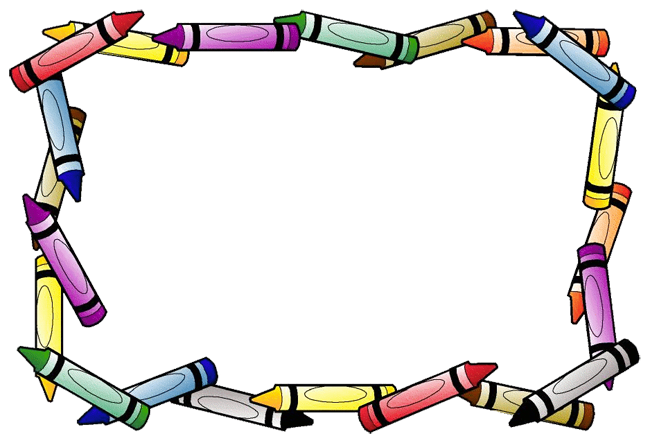 «РАЗВИТИЕ РЕЧИ ДЕТЕЙ ДОШКОЛЬНОГО ВОЗРАСТАв детском саду и дома»
Родительское собрание
Семье принадлежит ведущая роль в развитии ребенка
дает первые знания и умения

Знакомит ребенка с окружающим миром
только совместными усилиями родителей и детского сада мы можем решить любые проблемы в воспитании и развитии ребенка.
Последствия телевизионного воспитания
-Многим детям трудно воспринимать информацию на слух – они не могут удерживать предыдущую фразу и связывать отдельные предложения. Им необходима постоянная внешняя стимуляция, которую они привыкли получать с экрана. 
- Резкое снижение фантазии и творческой активности ребят. Они теряют способность и желание чем-то занять себя, предпочитая нажать кнопку телевизора и ждать новых готовых развлечений. Сказанное мной выше не означает призыва исключить компьютер и телевизор из жизни и воспитания детей.
- Живое общение, обмен впечатлениями переходит в краткий сленг или общение в чате, смс по телефону.
Факторы речевого развития ребенка:
1. Эмоциональное общение родителей с ребенком с момента рождения.
 2. Общение ребенка с другими детьми. 
3. Речь взрослого – образец для подражания. 
4. Paзвитие мелкой моторики рук. 
5. Чтение детской художественной литературы. 
6. Игры с ребенком взрослых и друзей.
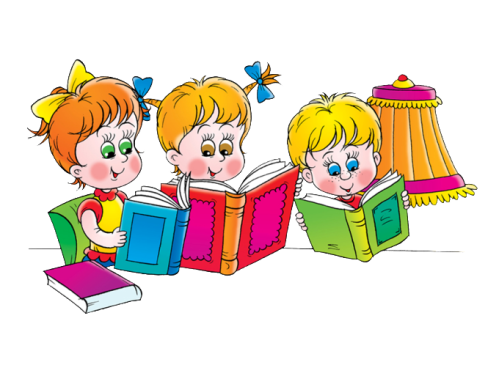 Задачи речевого развития ребенка:
1. Восприятие звуковой культуры речи. 
2. Словарная работа. 
3. Формирование грамматического строя речи.
4. Обучение рассказыванию – связная речь.
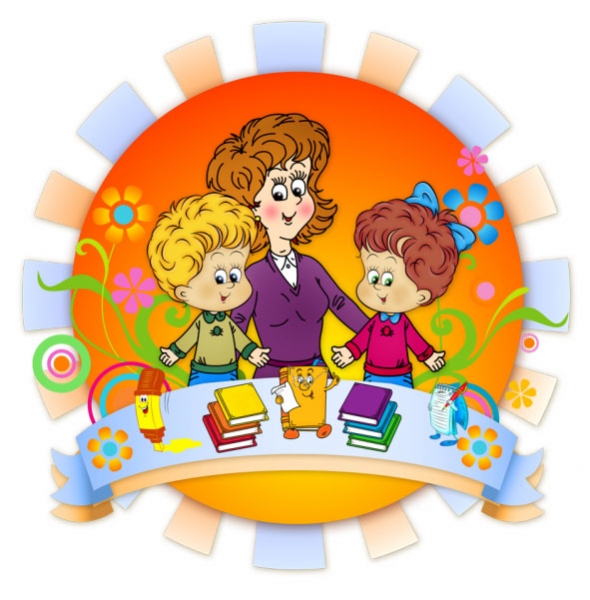 Речь наших детей
односложная, состоящая из одних простых предложений, 
недостаточный словарный запас, 
присутствуют слова-паразиты (результат телевизионного воспитания), 
многие дети не могут построить сюжетный или описательный рассказ на предложенную тему, пересказать текст, 
при чтении стихотворений, не умеют использовать интонации (выразительность), где-то произнести с грустью или восторгом, где-то в быстром темпе или медленном, выделять главные слова, 
не выговаривают отдельные звуки, что потом скажется на письме.
Почему дети не задают вопросы?
1. Отсутствие необходимых знаний. 
2. Нет устойчивого интереса к чему-либо. 
3. Раньше ребенок обращался к взрослому с вопросами, но не получил ответа.
Игры по развитию речи детей
«Назови слово со звуком  «М"», 
"Определи наличие  звука [д] в слове", 
Четвертый лишнийЦель: развивать внимание, сообразительность, речь доказательнуюХод игры: послушайте и скажите, какое слово лишнее и почему: - тарелка, стакан, корова, чашка- чашка, стакан, тарелка, кружка
НаоборотЦель: формировать умение подбирать противоположные по смыслу словаХод игры: я начну, а вы продолжите:Веселый праздник – грустныйБольшой подарок – маленькийСветлое небо – …Чистое платье – …Хорошее настроение – …Теплая погода - …
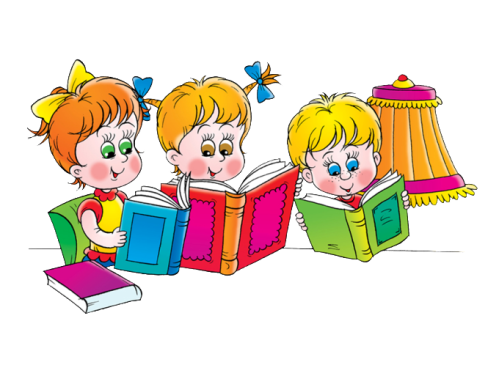 Роль природы в развитии речи ребенка
На природе Вы можете поговорить с малышом наблюдая, например, за жизнью бабочек и жуков; 
полюбоваться красотами родной природы, 
вдохнуть глоток чистого и свежего воздуха. 
Подзарядиться положительными эмоциями. Эмоциональные переживания побуждают ребенка к тем или иным поступкам.
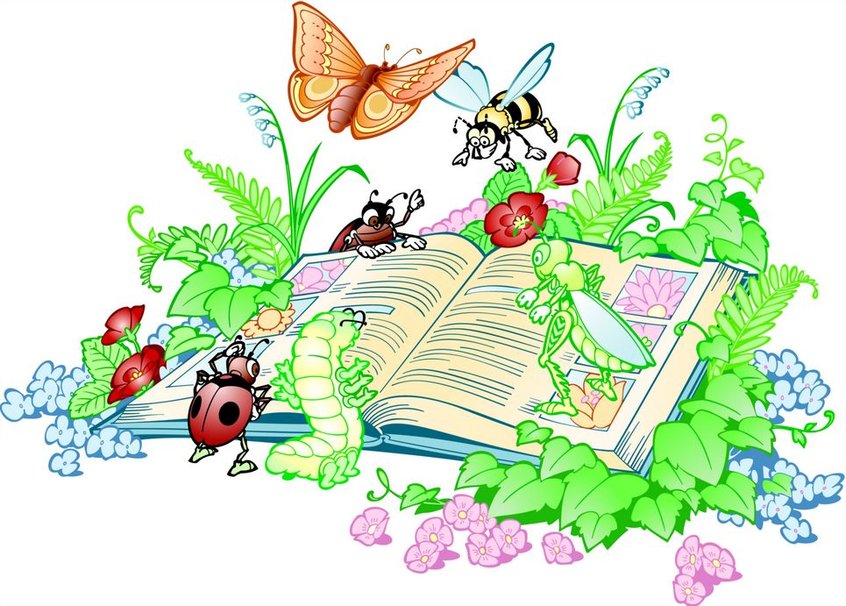 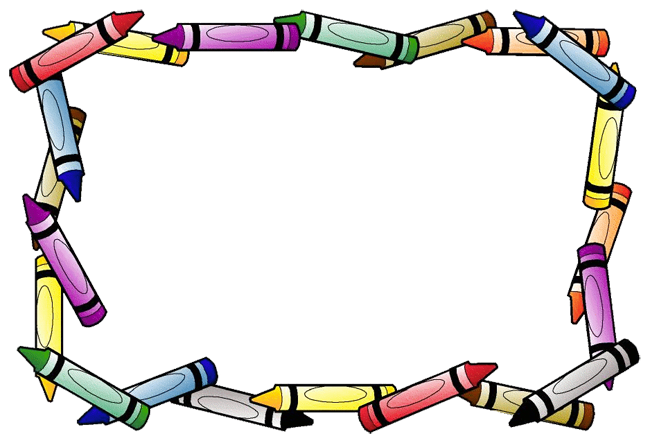 Спасибо за внимание!